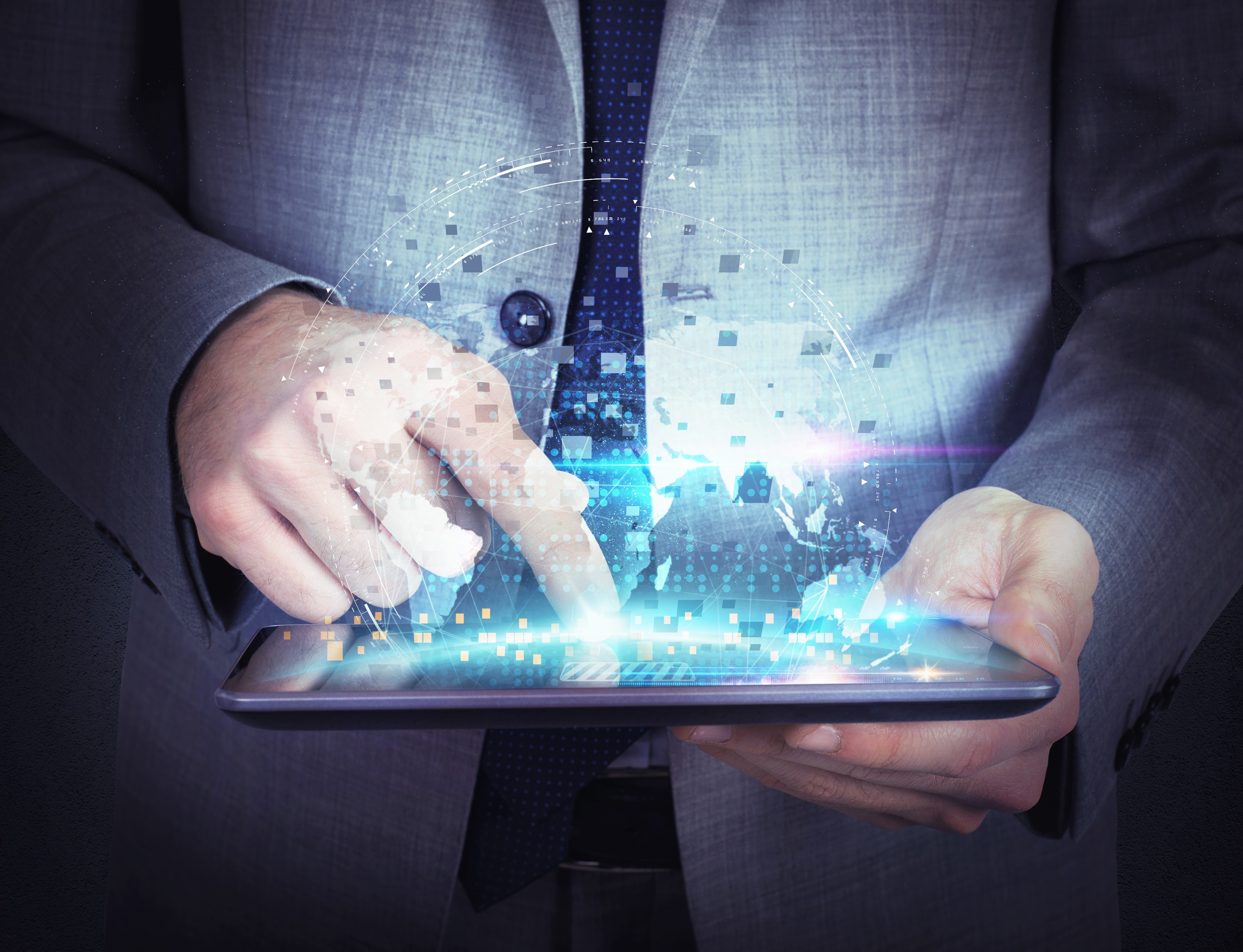 校园招聘企业类模板
THE PROFESSIONAL POWERPOINT TEMPLATE
汇报人：PPT汇
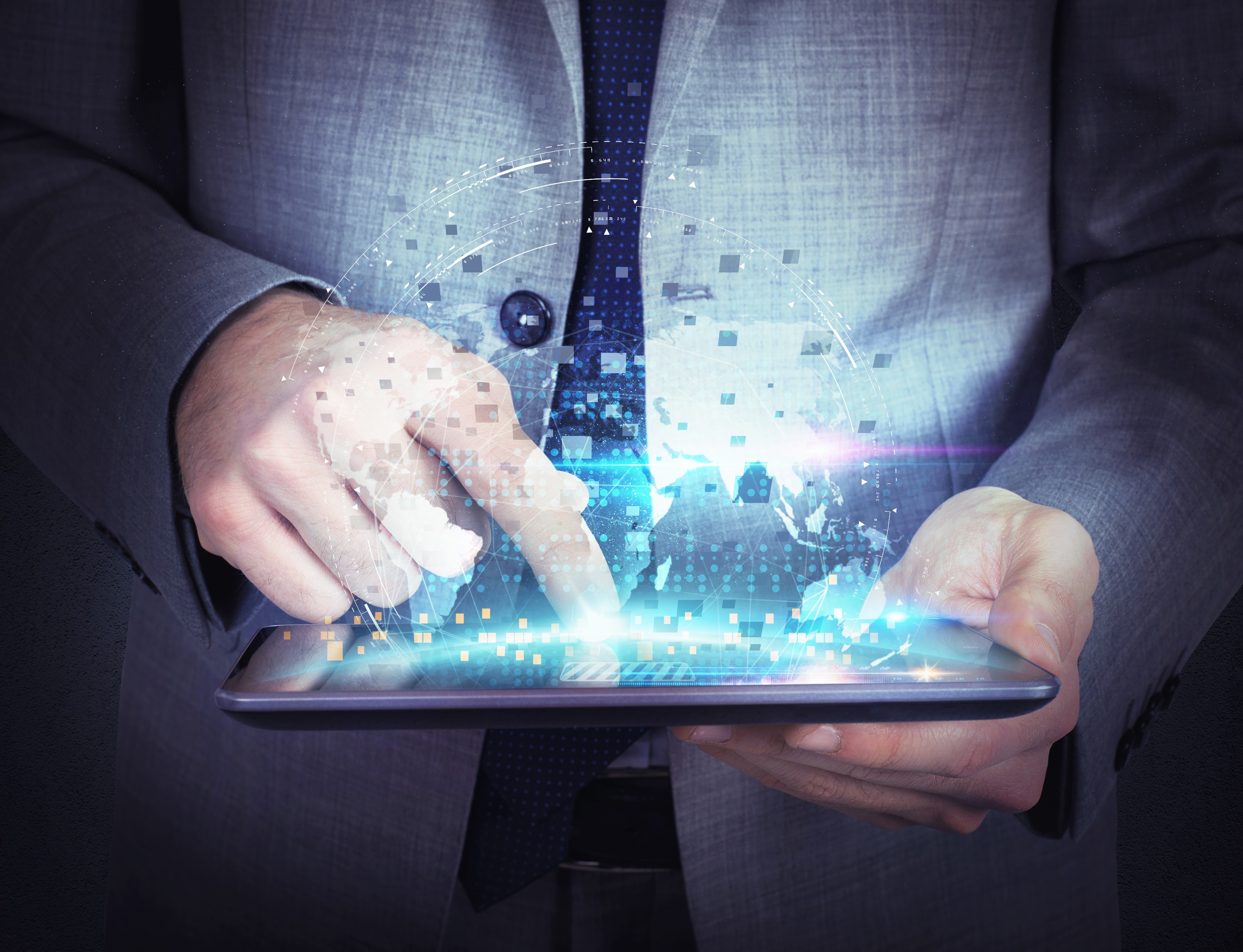 C
ONTENTS
1
单击此处添加标题
2
单击此处添加标题
3
单击此处添加标题
4
单击此处添加标题
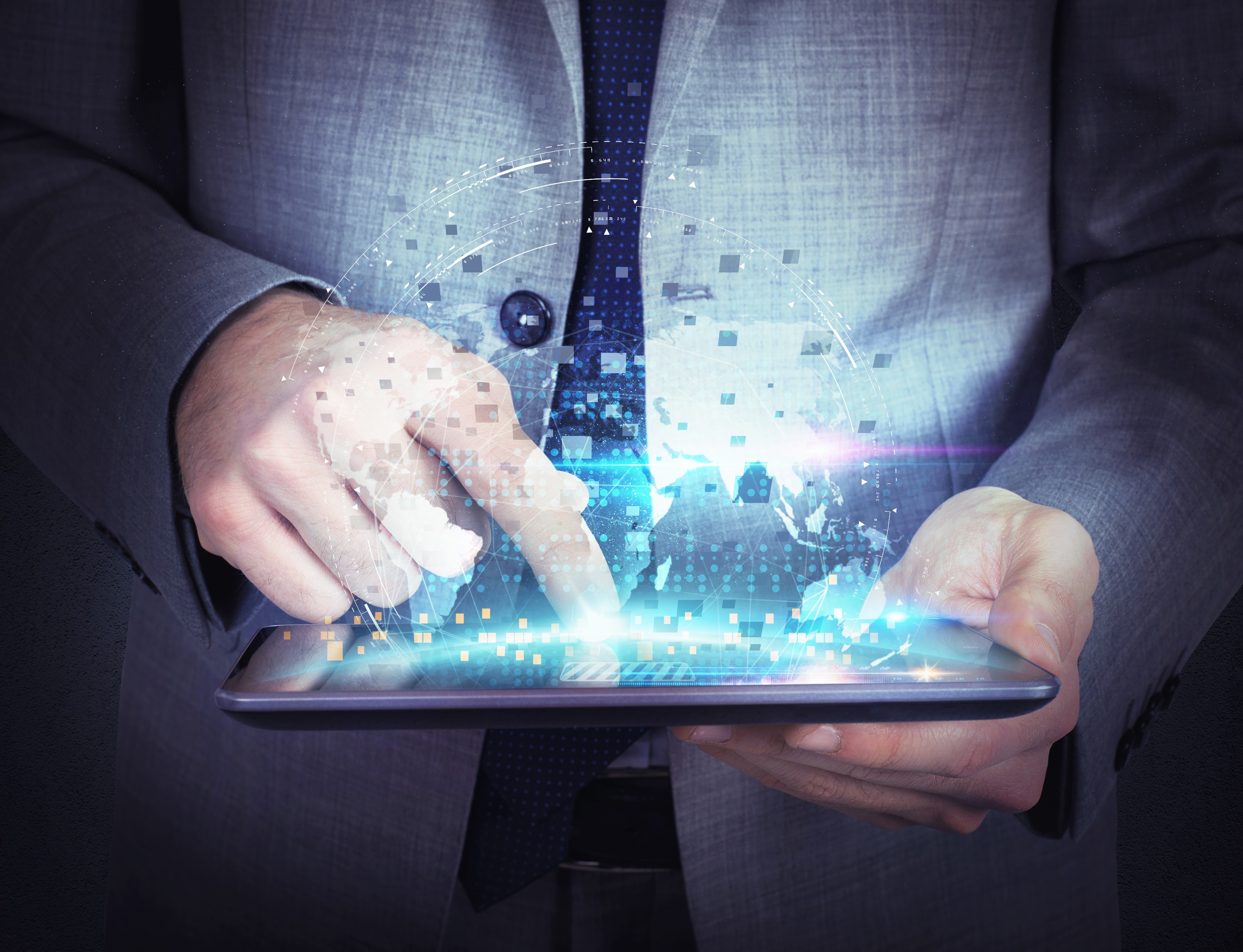 PART
ONE
单击此处添加标题
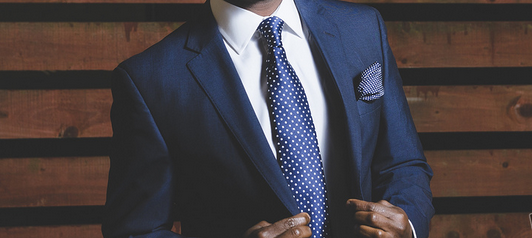 单击此处添加标题
Options 1
Lorem ipsum dolor sit amet, consectetuer adipiscing elit, sed diam nonummy nibh.
单击添加标题，建议您在展示时采用微软雅黑字体。
单击此处添加标题
Options 2
Lorem ipsum dolor sit amet, consectetuer adipiscing elit, sed diam nonummy nibh.
单击添加标题，建议您在展示时采用微软雅黑字体。
单击此处添加标题
Options 3
Lorem ipsum dolor sit amet, consectetuer adipiscing elit, sed diam nonummy nibh.
单击添加标题，建议您在展示时采用微软雅黑字体。
单击此处添加标题
Options 4
Lorem ipsum dolor sit amet, consectetuer adipiscing elit, sed diam nonummy nibh.
单击添加标题，建议您在展示时采用微软雅黑字体。
单击此处添加标题
s
w
单击添加标题
单击添加标题
单击添加标题，建议您在展示时采用微软雅黑字体。本模板所有图形线条及其相应素材均可自由编辑、改色、替换。
单击添加标题，建议您在展示时采用微软雅黑字体。本模板所有图形线条及其相应素材均可自由编辑、改色、替换。
o
t
单击添加标题
单击添加标题
单击添加标题，建议您在展示时采用微软雅黑字体。本模板所有图形线条及其相应素材均可自由编辑、改色、替换。
单击添加标题，建议您在展示时采用微软雅黑字体。本模板所有图形线条及其相应素材均可自由编辑、改色、替换。
单击此处添加标题
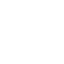 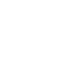 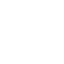 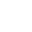 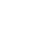 单击添加标题
单击添加标题
单击添加标题
单击添加标题
单击添加标题
单击添加标题，建议您在展示时采用微软雅黑字体
单击添加标题，建议您在展示时采用微软雅黑字体
单击添加标题，建议您在展示时采用微软雅黑字体
单击添加标题，建议您在展示时采用微软雅黑字体
单击添加标题，建议您在展示时采用微软雅黑字体
单击此处添加标题
单击添加标题
单击添加标题，建议您在展示时采用微软雅黑字体。本模板所有图形线条及其相应素材均可自由编辑、改色、替换。
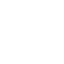 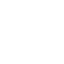 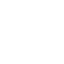 单击添加标题
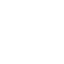 单击添加标题，建议您在展示时采用微软雅黑字体。本模板所有图形线条及其相应素材均可自由编辑、改色、替换。
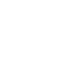 单击添加标题
单击添加标题，建议您在展示时采用微软雅黑字体。本模板所有图形线条及其相应素材均可自由编辑、改色、替换。
单击此处添加标题
单击添加标题
单击添加标题
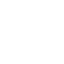 单击添加标题，建议您在展示时采用微软雅黑字体
单击添加标题，建议您在展示时采用微软雅黑字体
单击添加标题
单击添加标题
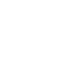 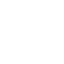 单击添加标题，建议您在展示时采用微软雅黑字体
单击添加标题，建议您在展示时采用微软雅黑字体
单击此处添加标题
2014
单击添加标题
单击添加标题，建议您在展示时采用微软雅黑字体。本模板所有图形线条及其相应素材均可自由编辑、改色、替换。
2013
单击添加标题
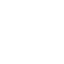 单击添加标题，建议您在展示时采用微软雅黑字体。本模板所有图形线条及其相应素材均可自由编辑、改色、替换。
2012
单击添加标题
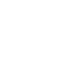 单击添加标题，建议您在展示时采用微软雅黑字体。本模板所有图形线条及其相应素材均可自由编辑、改色、替换。
2011
单击添加标题
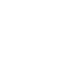 单击添加标题，建议您在展示时采用微软雅黑字体。本模板所有图形线条及其相应素材均可自由编辑、改色、替换。
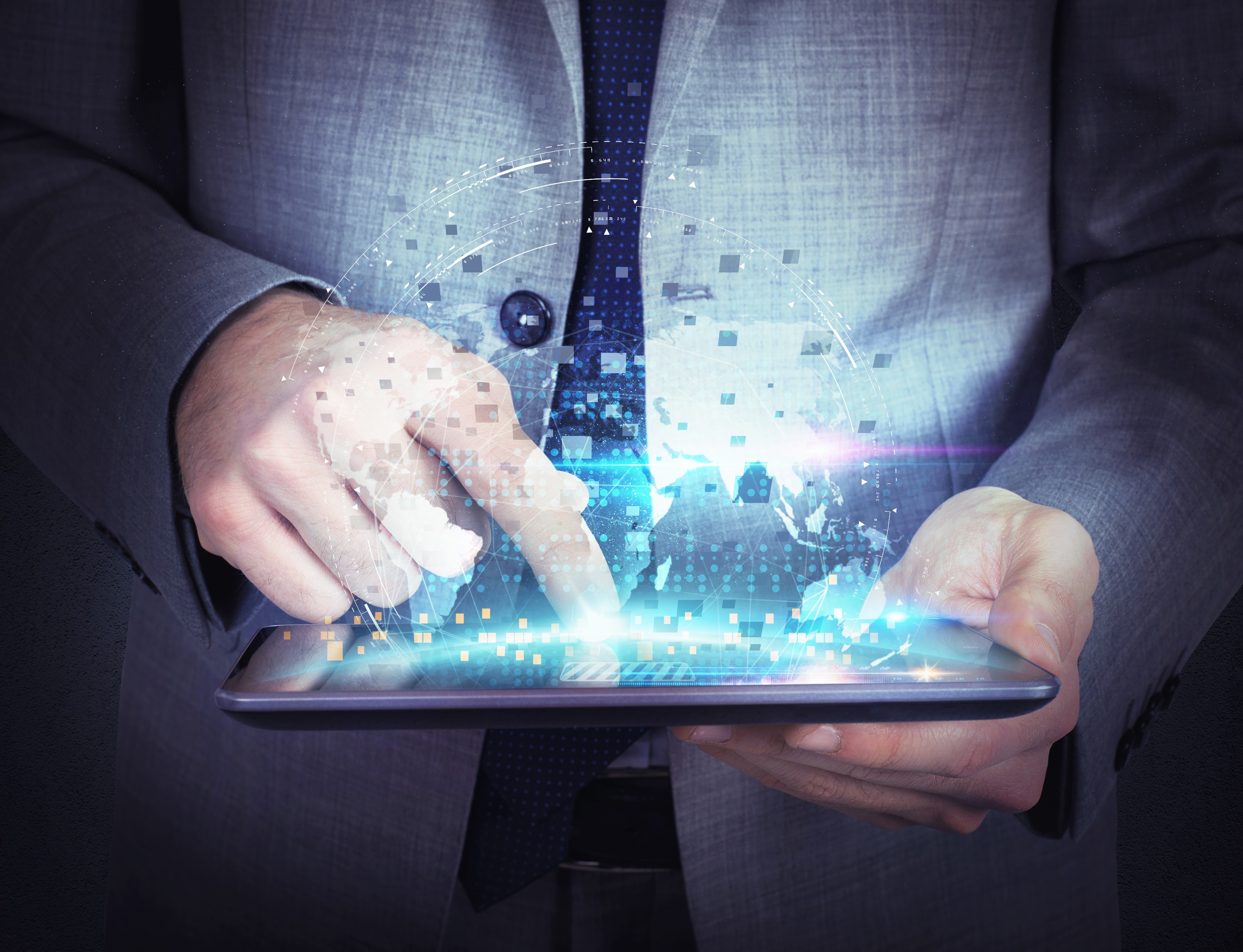 TWO
PART
单击此处添加标题
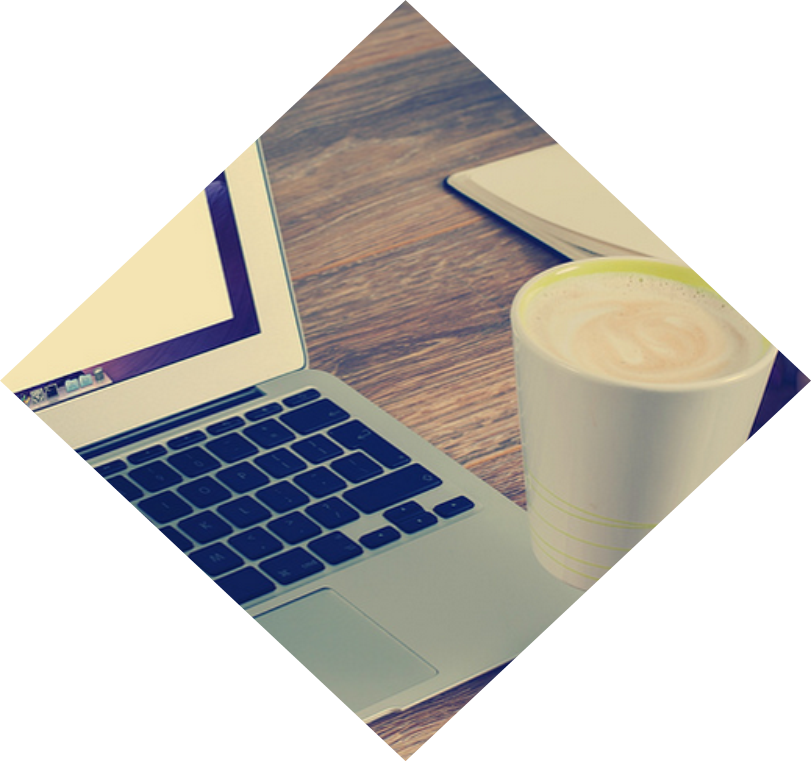 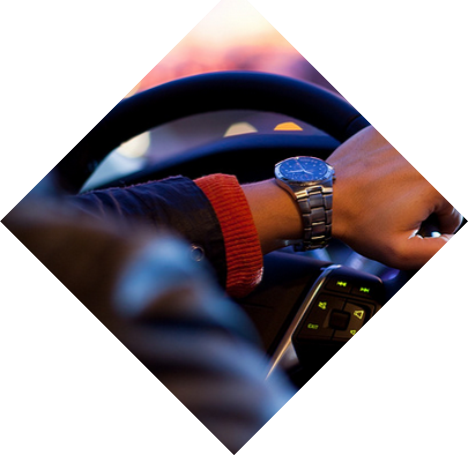 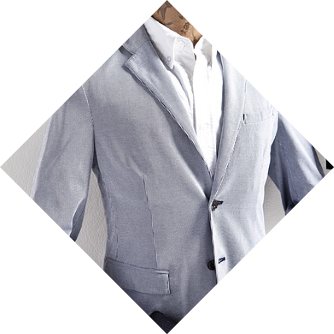 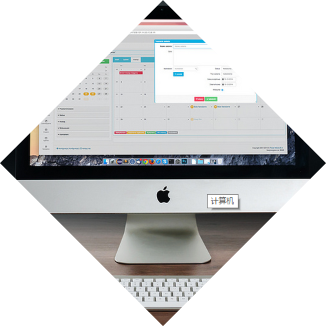 单击添加标题
单击添加标题
单击添加标题
单击添加标题
建议您在展示时采用微软雅黑字体，本模板所有图形线条及其相应素材均可自由编辑、改色、替换。
建议您在展示时采用微软雅黑字体，本模板所有图形线条及其相应素材均可自由编辑、改色、替换。
建议您在展示时采用微软雅黑字体，本模板所有图形线条及其相应素材均可自由编辑、改色、替换。
建议您在展示时采用微软雅黑字体，本模板所有图形线条及其相应素材均可自由编辑、改色、替换。
单击此处添加标题
单击添加标题
单击添加标题，建议您在展示时采用微软雅黑字体。本模板所有图形线条及其相应素材均可自由编辑、改色、替换。
单击添加标题
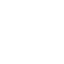 单击添加标题，建议您在展示时采用微软雅黑字体。本模板所有图形线条及其相应素材均可自由编辑、改色、替换。
单击添加标题
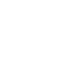 单击添加标题，建议您在展示时采用微软雅黑字体。本模板所有图形线条及其相应素材均可自由编辑、改色、替换。
单击添加标题
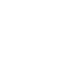 单击添加标题，建议您在展示时采用微软雅黑字体。本模板所有图形线条及其相应素材均可自由编辑、改色、替换。
单击此处添加标题
单击添加标题
单击添加标题
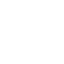 单击添加标题，建议您在展示时采用微软雅黑字体
单击添加标题，建议您在展示时采用微软雅黑字体
单击添加标题
单击添加标题
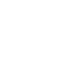 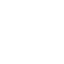 单击添加标题，建议您在展示时采用微软雅黑字体
单击添加标题，建议您在展示时采用微软雅黑字体
单击添加标题
单击添加标题
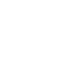 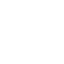 单击添加标题，建议您在展示时采用微软雅黑字体
单击添加标题，建议您在展示时采用微软雅黑字体
单击此处添加标题
单击添加标题
单击添加标题
本模板所有图形线条及其相应素材均可自由编辑、改色、替换。
本模板所有图形线条及其相应素材均可自由编辑、改色、替换。
单击添加标题
单击添加标题
本模板所有图形线条及其相应素材均可自由编辑、改色、替换。
本模板所有图形线条及其相应素材均可自由编辑、改色、替换。
单击此处添加标题
32%
30%
28%
21%
23%
10%
Canada
Spain
Mexico
USA
Australia
Honduras
单击添加标题
单击添加标题
单击添加标题，建议您在展示时采用微软雅黑字体。本模板所有图形线条及其相应素材均可自由编辑、改色、替换。
单击添加标题，建议您在展示时采用微软雅黑字体。本模板所有图形线条及其相应素材均可自由编辑、改色、替换。
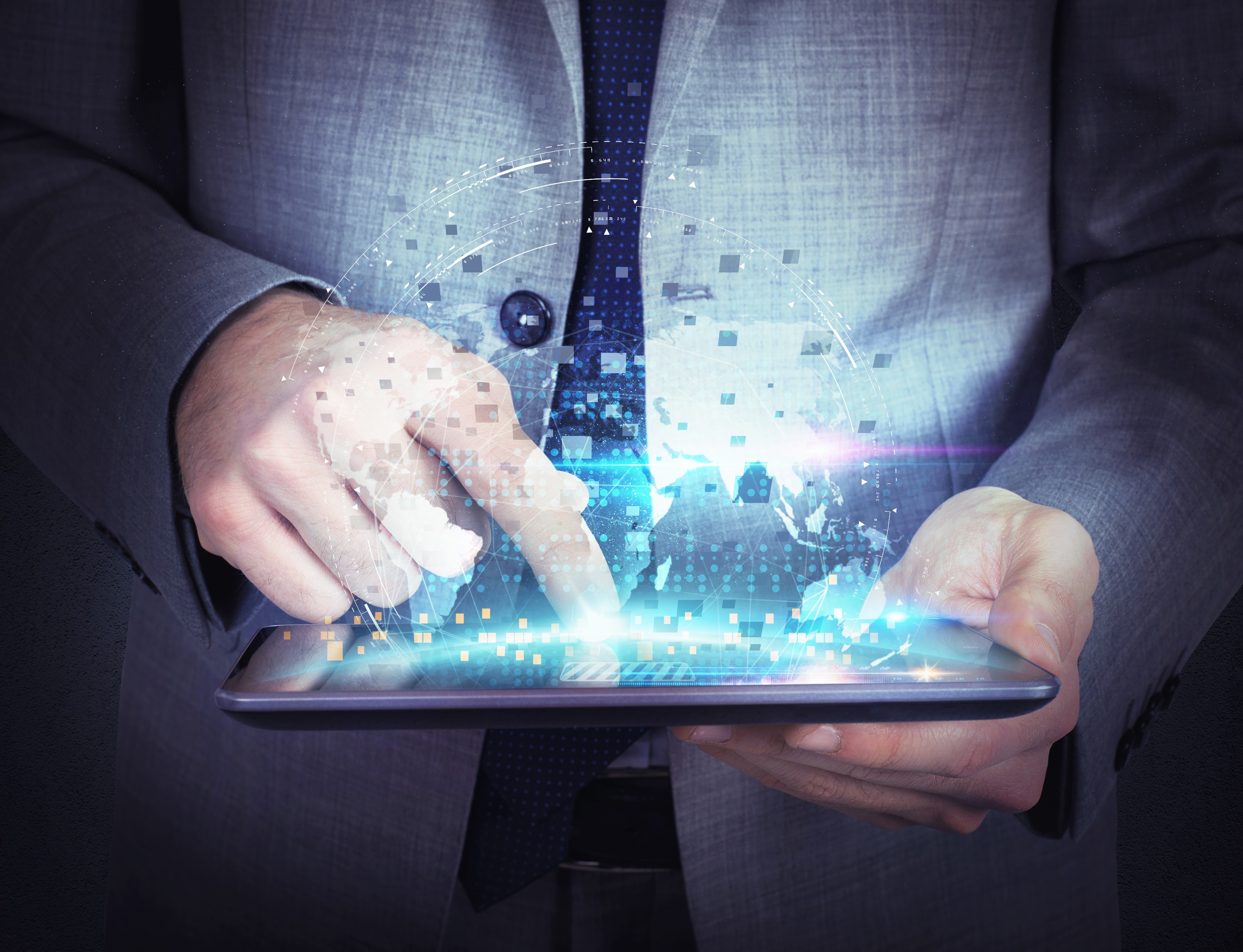 THREE
PART
单击此处添加标题
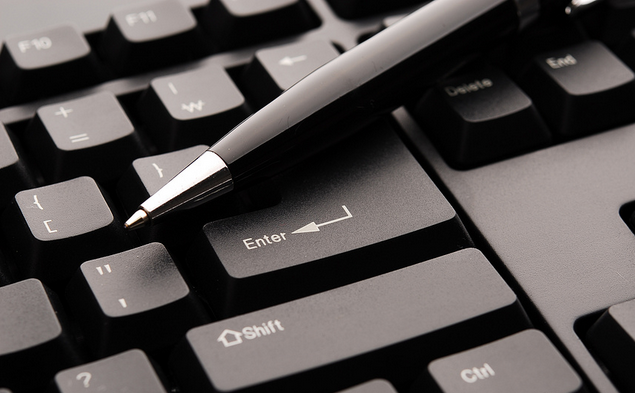 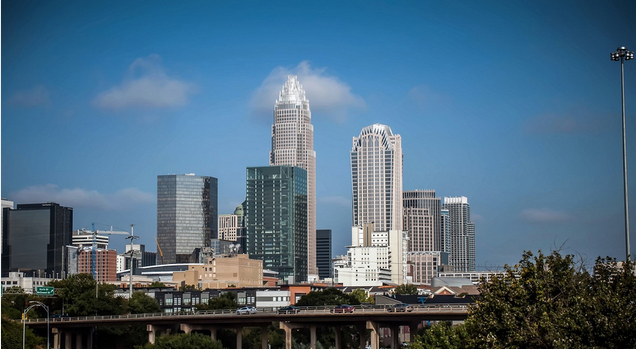 单击添加标题
单击添加标题
单击添加标题，建议您在展示时采用微软雅黑字体。本模板所有图形线条及其相应素材均可自由编辑、改色、替换。
单击添加标题，建议您在展示时采用微软雅黑字体。本模板所有图形线条及其相应素材均可自由编辑、改色、替换。
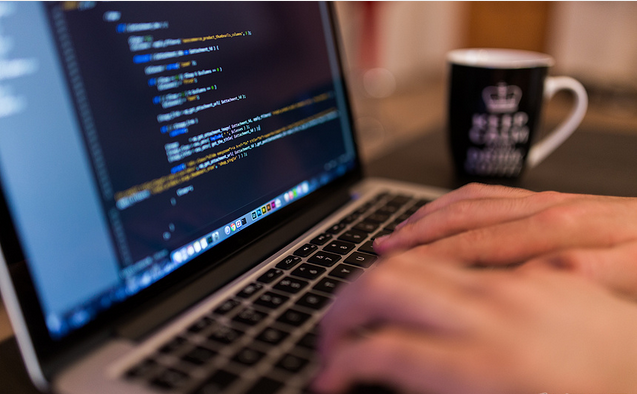 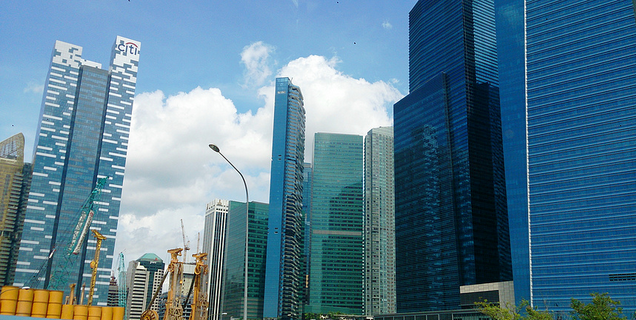 单击添加标题
单击添加标题
单击添加标题，建议您在展示时采用微软雅黑字体。本模板所有图形线条及其相应素材均可自由编辑、改色、替换。
单击添加标题，建议您在展示时采用微软雅黑字体。本模板所有图形线条及其相应素材均可自由编辑、改色、替换。
单击此处添加标题
单击添加标题
单击添加标题
单击添加标题
单击添加标题
单击此处添加标题
单击添加标题
单击添加标题
单击添加标题
单击添加标题，建议您在展示时采用微软雅黑字体
单击添加标题，建议您在展示时采用微软雅黑字体
单击添加标题，建议您在展示时采用微软雅黑字体
单击添加标题
单击添加标题
单击添加标题，建议您在展示时采用微软雅黑字体
单击添加标题，建议您在展示时采用微软雅黑字体
单击此处添加标题
单击添加标题
单击添加标题
单击添加标题，建议您在展示时采用微软雅黑字体
单击添加标题，建议您在展示时采用微软雅黑字体
单击添加标题
单击添加标题
单击添加标题，建议您在展示时采用微软雅黑字体
单击添加标题，建议您在展示时采用微软雅黑字体
单击添加标题
单击添加标题
单击添加标题，建议您在展示时采用微软雅黑字体
单击添加标题，建议您在展示时采用微软雅黑字体
单击此处添加标题
单击添加标题
单击添加标题，建议您在展示时采用微软雅黑字体
S
W
单击添加标题
单击添加标题，建议您在展示时采用微软雅黑字体
单击添加标题
单击添加标题，建议您在展示时采用微软雅黑字体
O
T
单击添加标题
单击添加标题，建议您在展示时采用微软雅黑字体
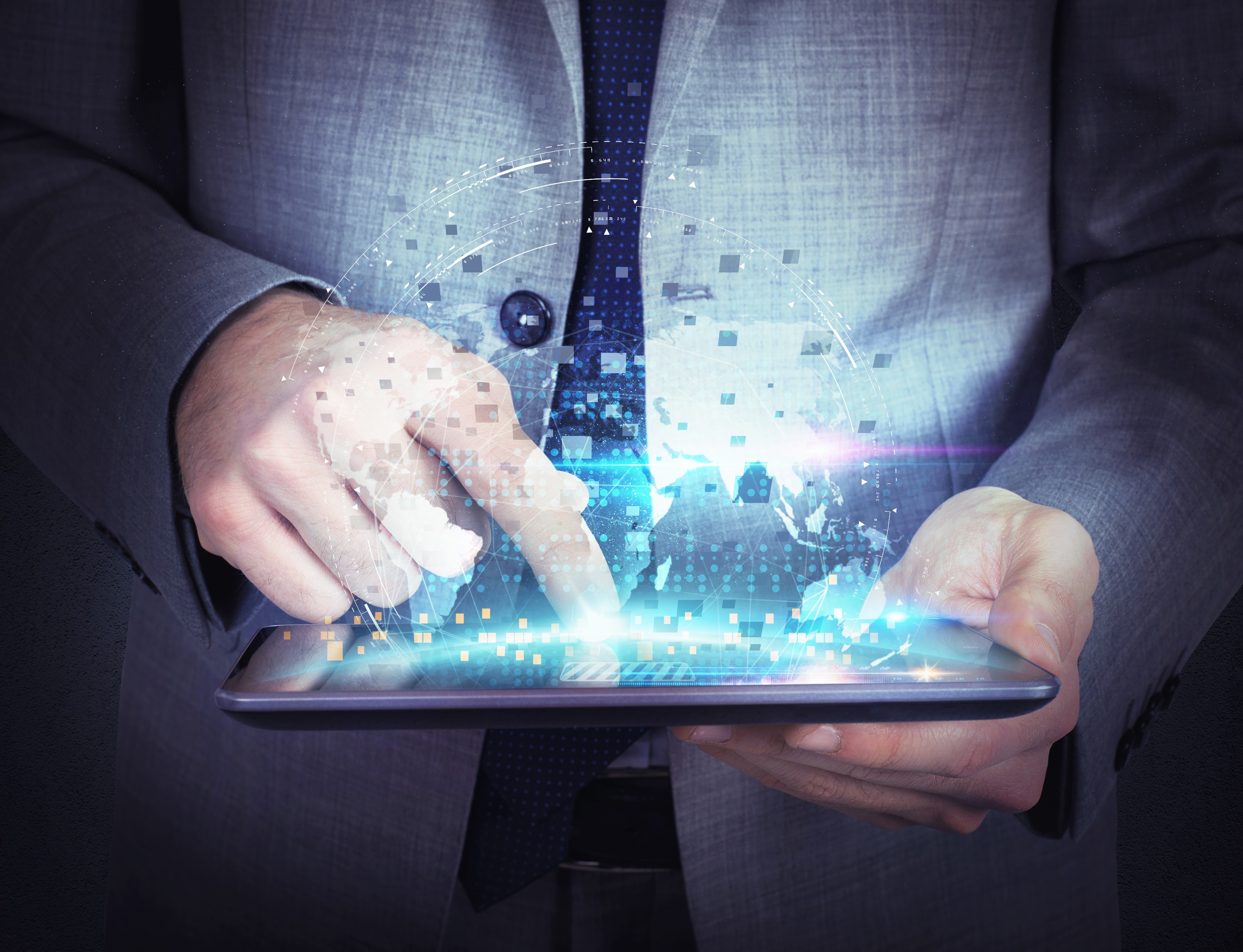 PART
FOUR
单击此处添加标题
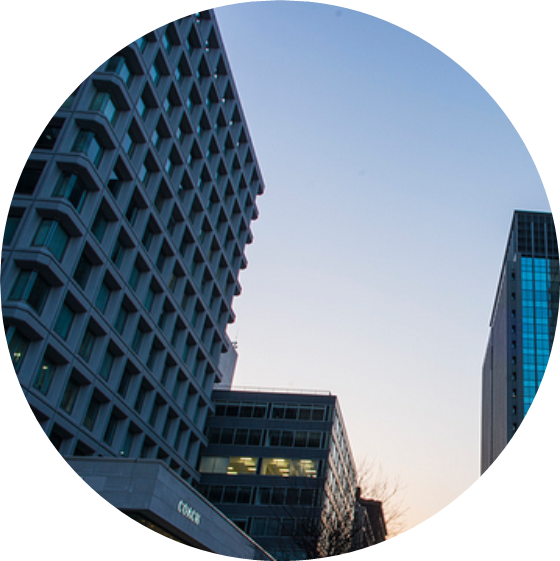 单击添加标题
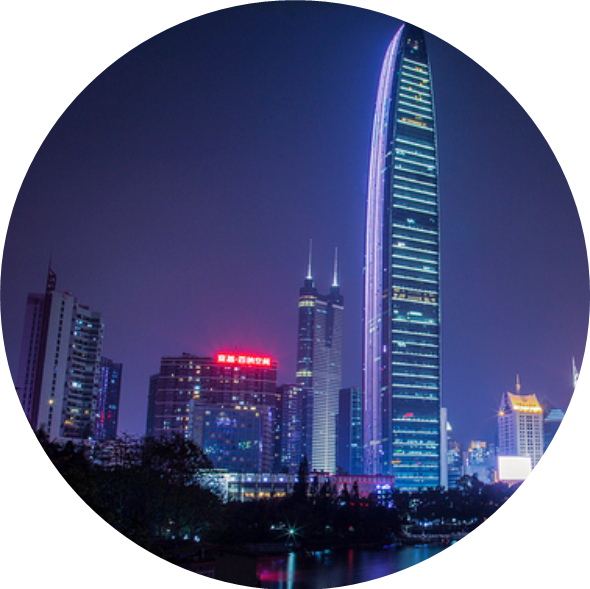 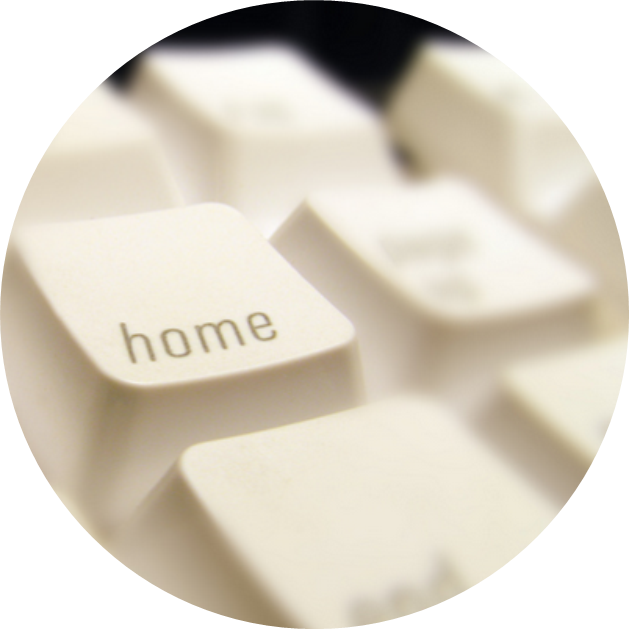 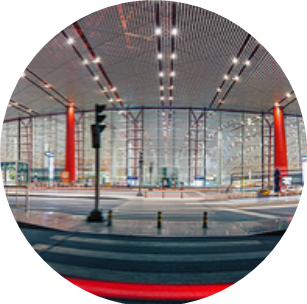 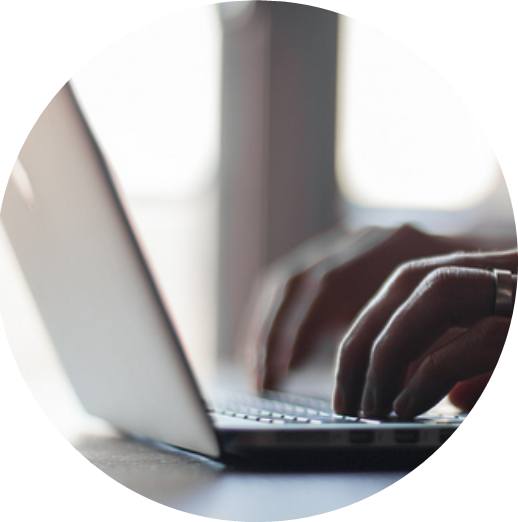 单击添加标题
单击添加标题
单击添加标题
单击添加标题
建议您在展示时采用微软雅黑字体
建议您在展示时采用微软雅黑字体
建议您在展示时采用微软雅黑字体
建议您在展示时采用微软雅黑字体
单击此处添加标题
单击添加标题，建议您在展示时采用微软雅黑字体
单击添加标题，建议您在展示时采用微软雅黑字体
单击添加标题，建议您在展示时采用微软雅黑字体
单击添加标题，建议您在展示时采用微软雅黑字体
单击此处添加标题
1
2
3
4
单击添加标题
单击添加标题
单击添加标题
单击添加标题
单击添加标题
单击此处添加标题
单击添加标题，建议您在展示时采用微软雅黑字体
01
单击添加标题，建议您在展示时采用微软雅黑字体
02
单击添加标题，建议您在展示时采用微软雅黑字体
03
单击添加标题，建议您在展示时采用微软雅黑字体
04
单击添加标题，建议您在展示时采用微软雅黑字体
05
单击添加标题，建议您在展示时采用微软雅黑字体
06
单击此处添加标题
单击添加标题，建议您在展示时采用微软雅黑字体
单击添加标题，建议您在展示时采用微软雅黑字体
单击添加标题，建议您在展示时采用微软雅黑字体
单击添加标题，建议您在展示时采用微软雅黑字体
单击添加标题，建议您在展示时采用微软雅黑字体
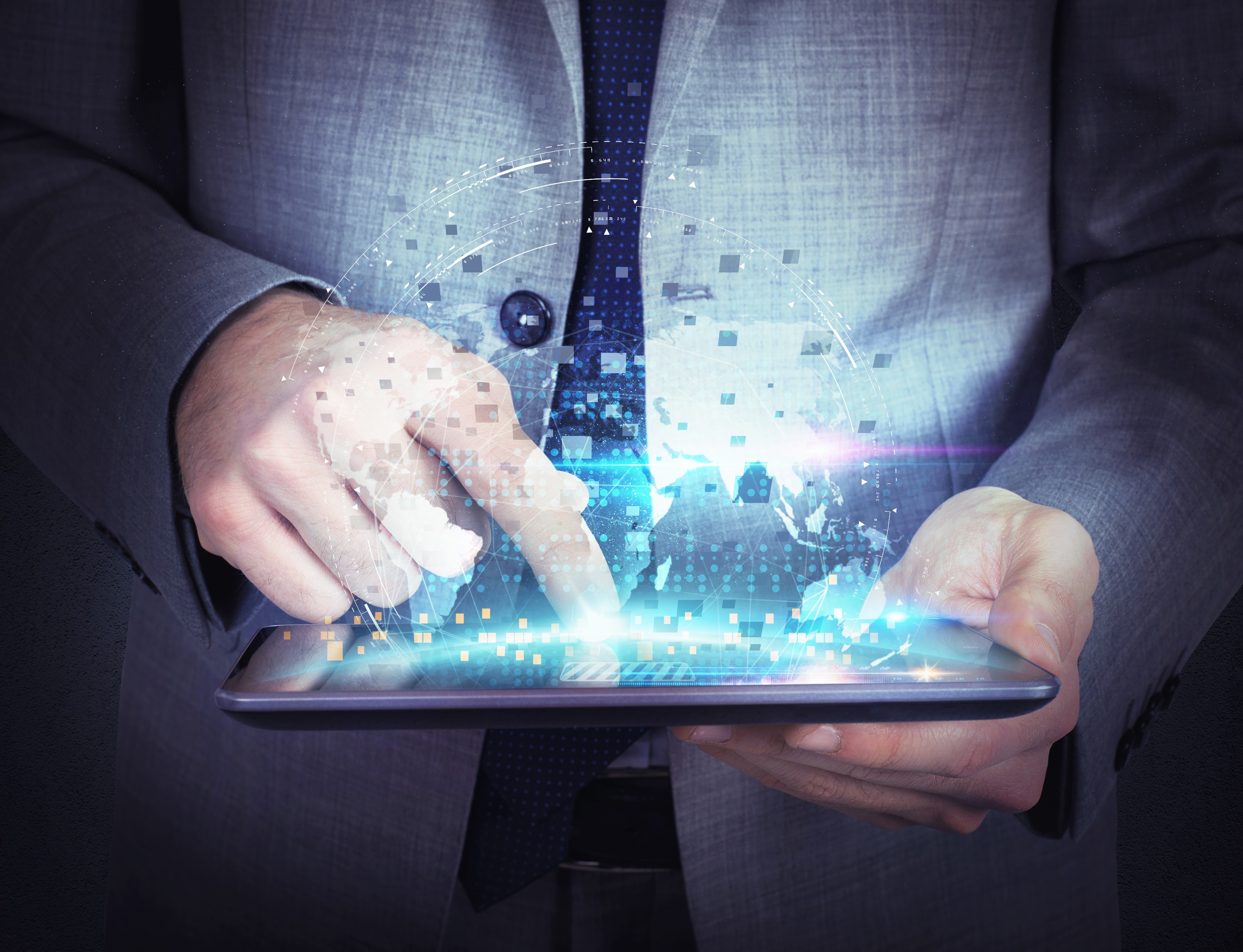 THANK YOU
202X 10 .15
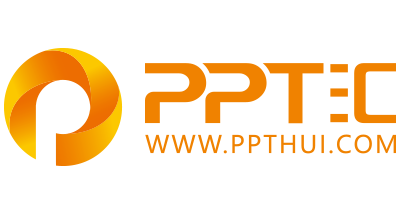 上万精品PPT模板全部免费下载
PPT汇    www.ppthui.com
PPT模板下载：www.ppthui.com/muban/            行业PPT模板：www.ppthui.com/hangye/
工作PPT模板：www.ppthui.com/gongzuo/         节日PPT模板：www.ppthui.com/jieri/
PPT背景图片： www.ppthui.com/beijing/            PPT课件模板：www.ppthui.com/kejian/
[Speaker Notes: 模板来自于 https://www.ppthui.com    【PPT汇】]